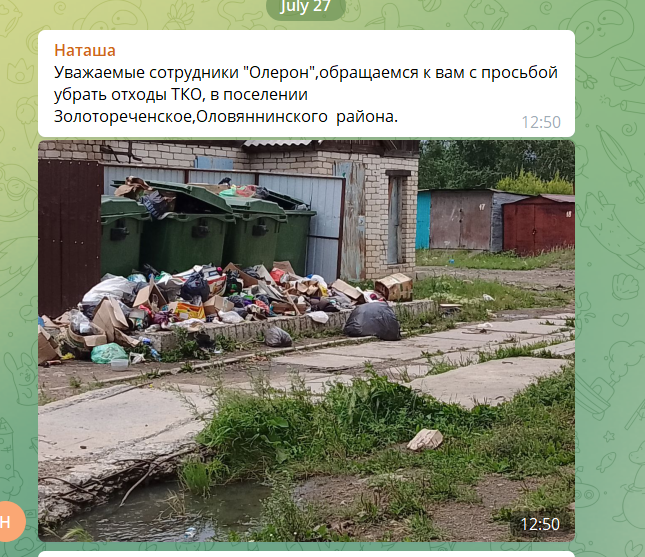 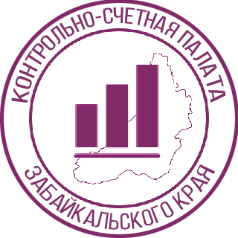 Создан чат в мессенджере с ОМСУ и Региональным оператором
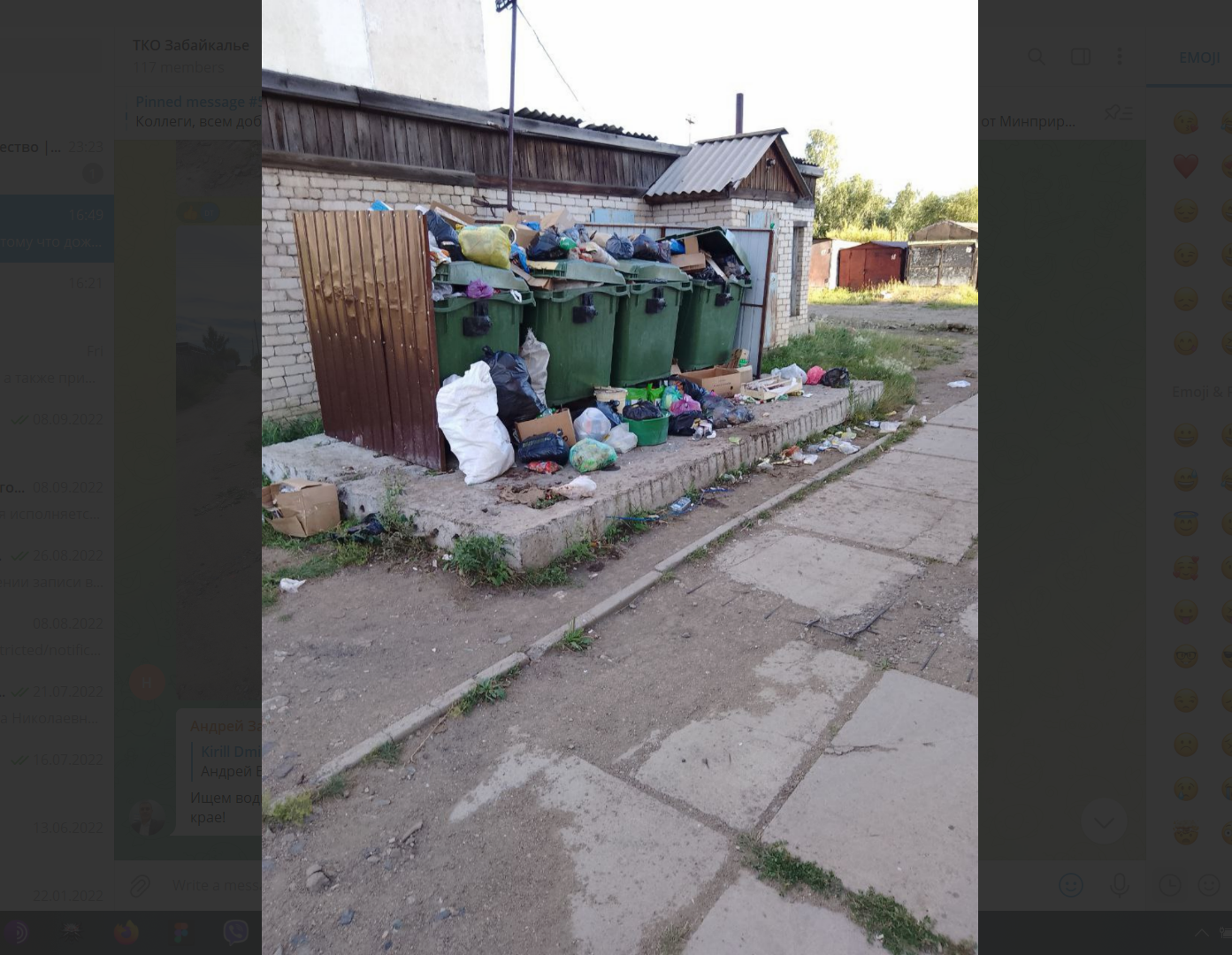 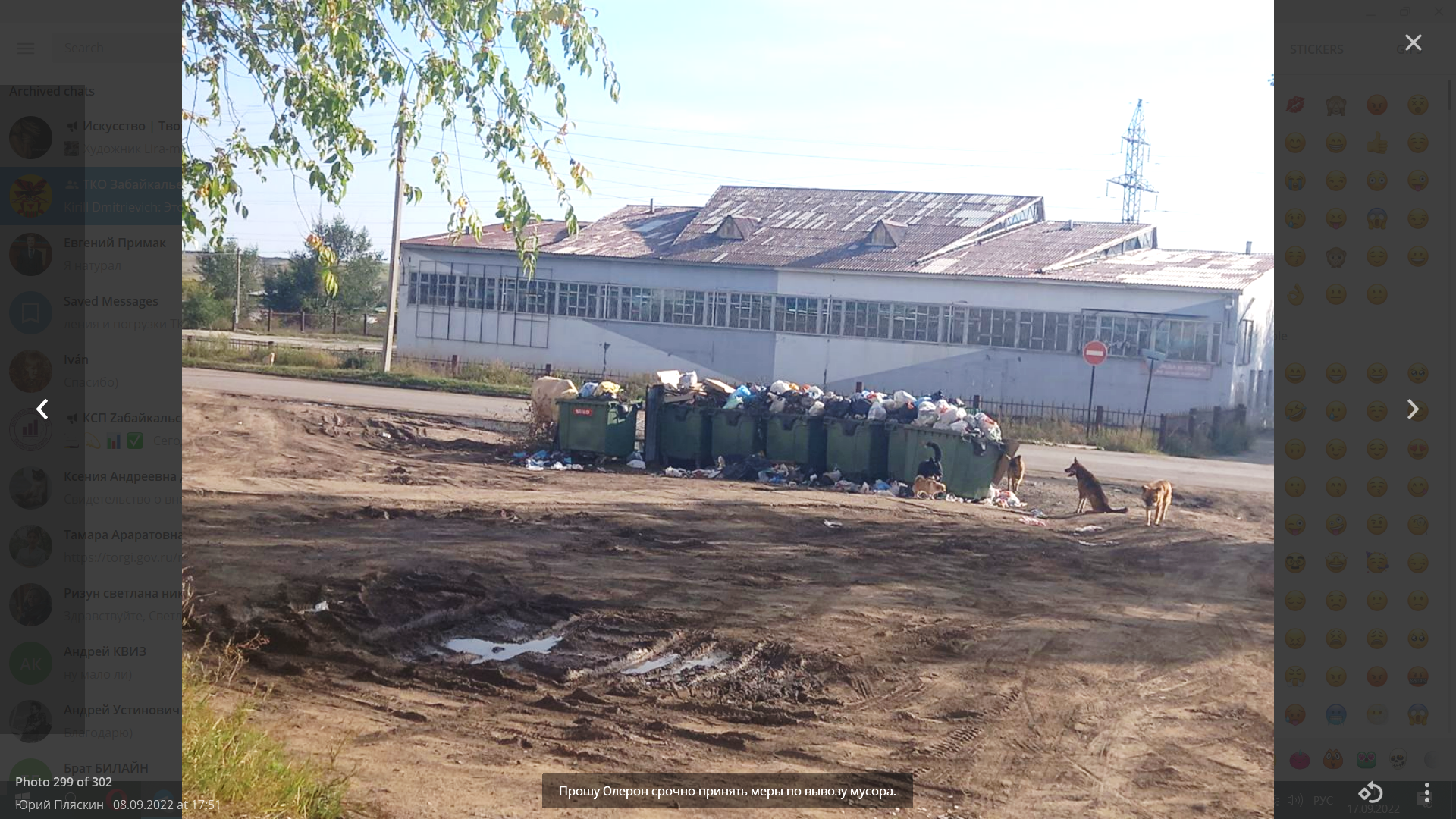 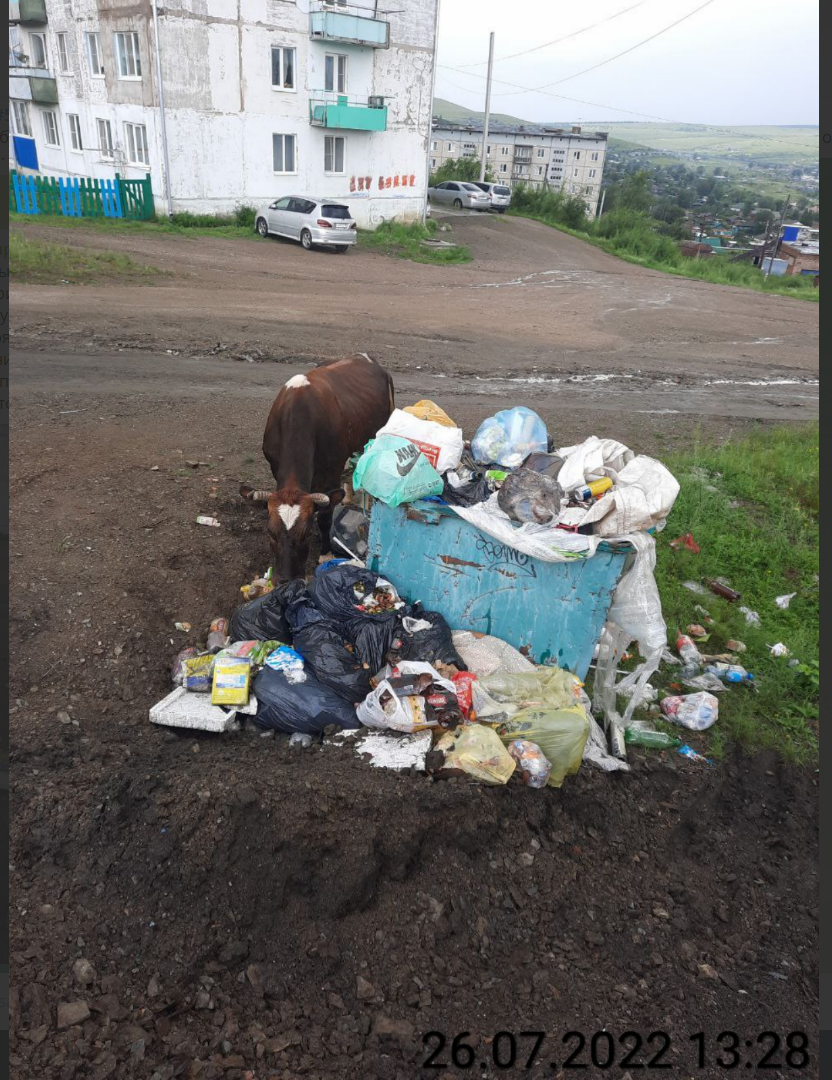 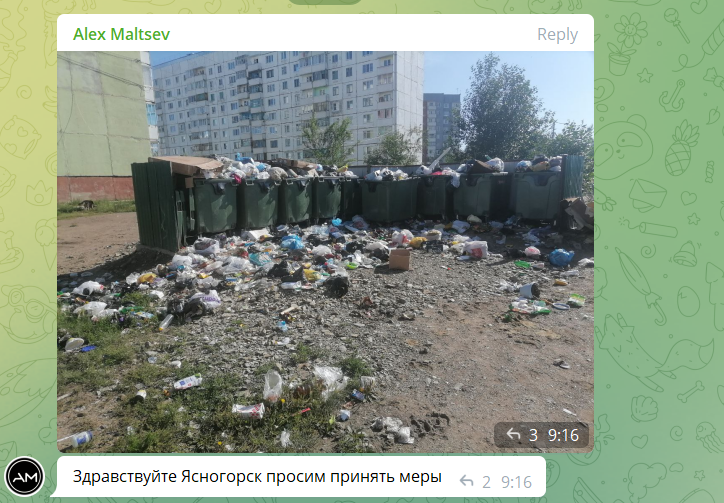 Соглашение с региональным оператором
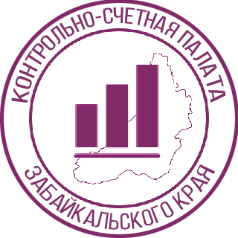 1. В соответствии с п. 2.3.8. Соглашения регоператор обязан принимать необходимые меры в случае обнаружения вновь возникших мест несанкционированного размещения твердых коммунальных отходов, объем которых превышает 1 куб. м., в соответствии с Правилами обращения с ТКО № 1156.
2. В соответствии с п. 2.3.24 Соглашения регоператор обязуется соблюдать критерии качества услуг, а именно:
не допускать более 100 случаев нарушений графика вывоза ТКО из мест сбора и накопления в год; 
рассматривать обращения потребителей не более 10 дней;
в течение 10 дней возмещать убытки потребителям услуги при несоблюдении Региональным оператором обязательств, предусмотренных нормативными правовыми актами и Соглашением.
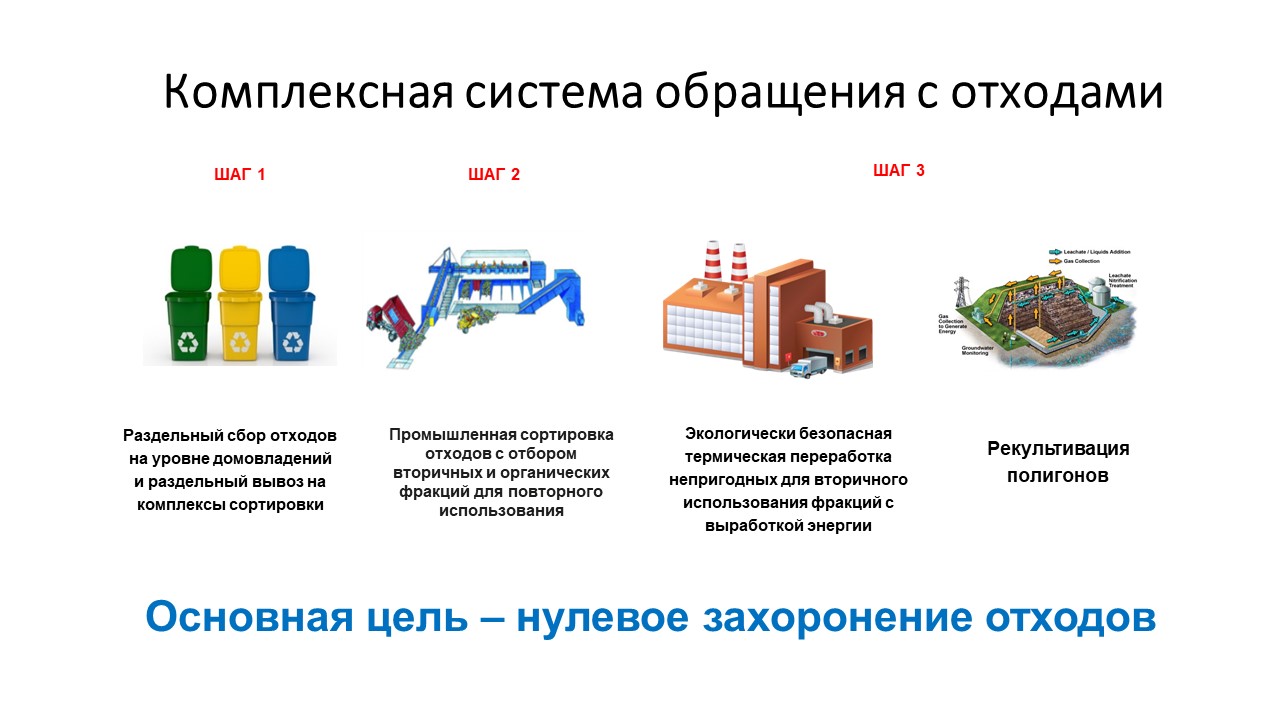 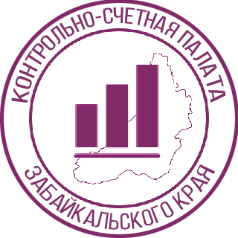 сортировка ТКО в объеме 100 %; 
снижение объема ТКО, направляемых на полигоны, в 2 раза,
 ликвидация наиболее опасных объектов накопленного вреда окружающей среде.
Указ Президента РФ №474
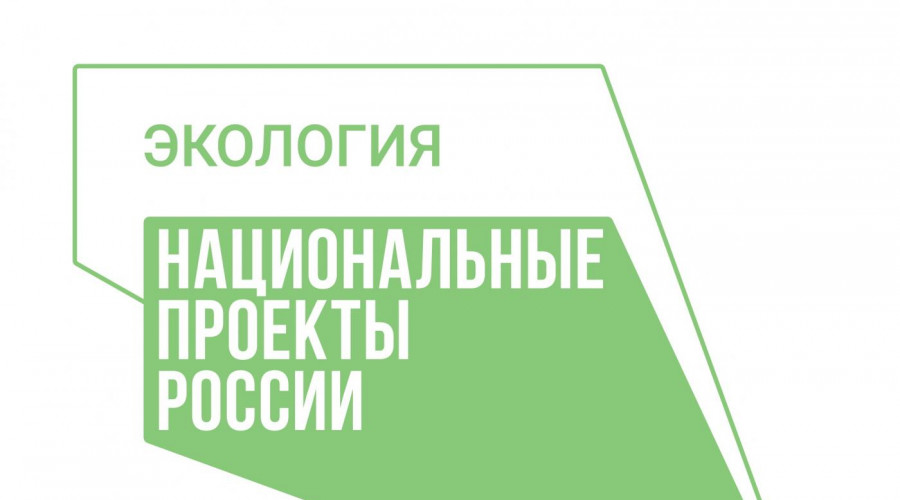 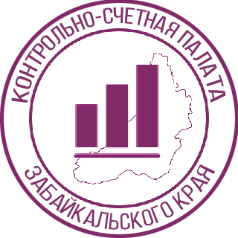 Региональные проекты
Комплексная система обращения с отходами
Чистая страна
m (349 истор. св.)= 16 562,7 млн. т.
m (37 использ. св.) = 6,2 млн. т.

Образование отходов в  год:
606,7 тыс. т – старая терсхема
279,8 тыс. т. – новая терсхема
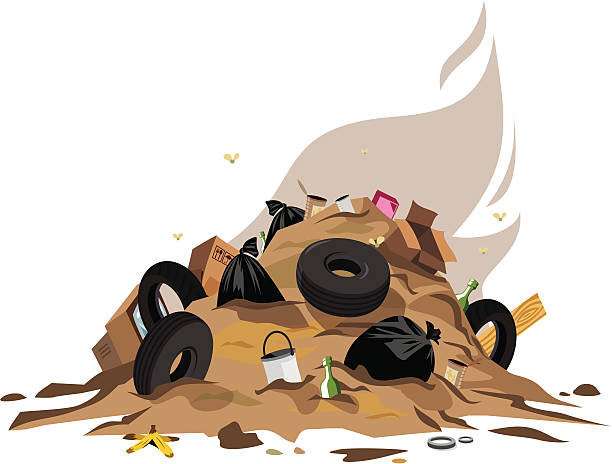 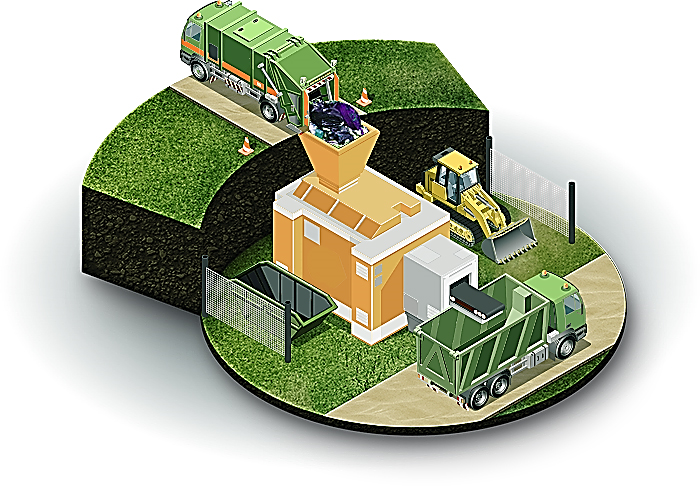 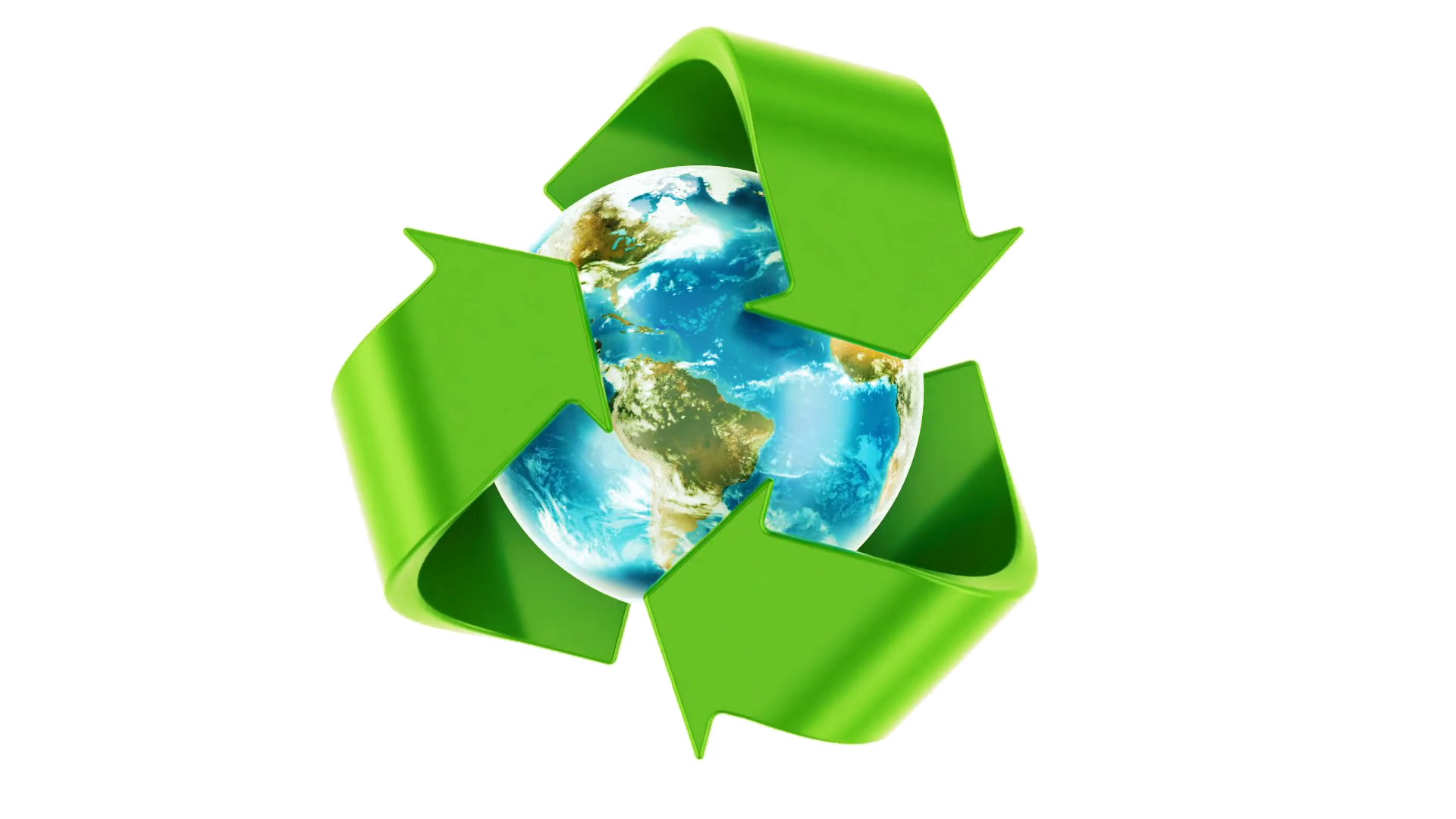 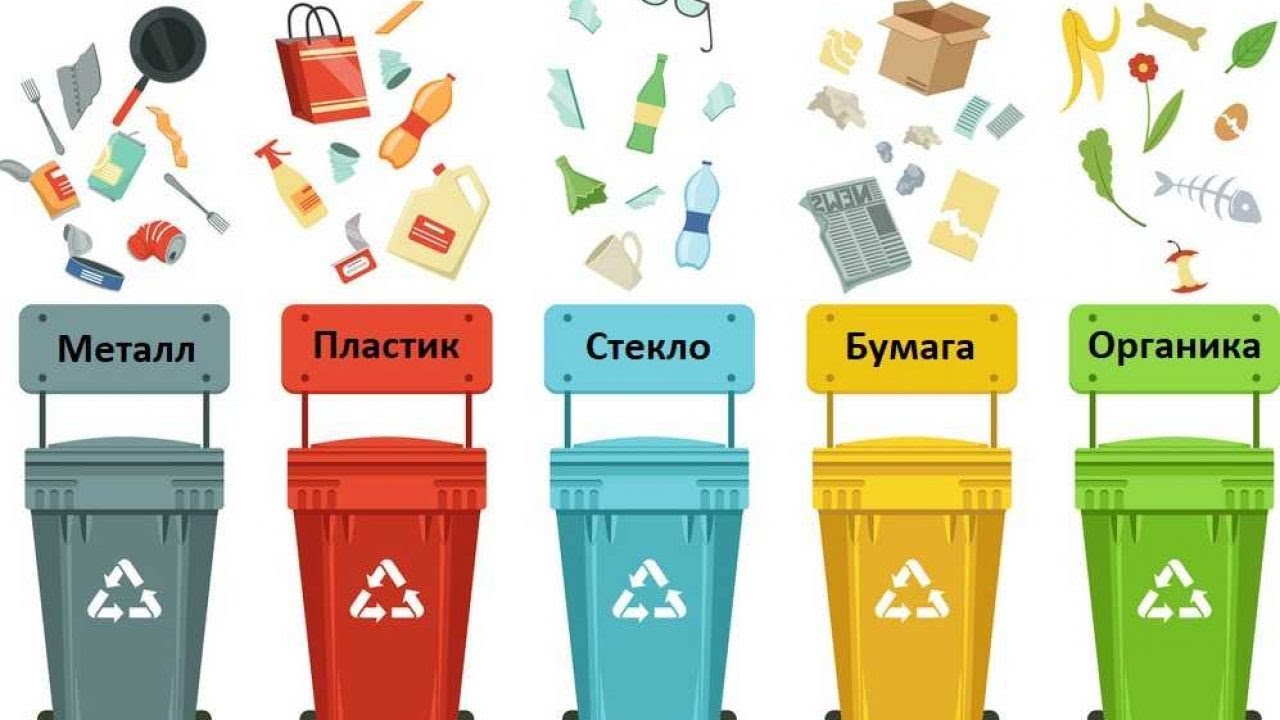 Закупка контейнеров для раздельного накопления ТКО
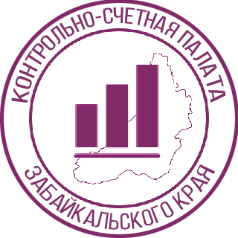 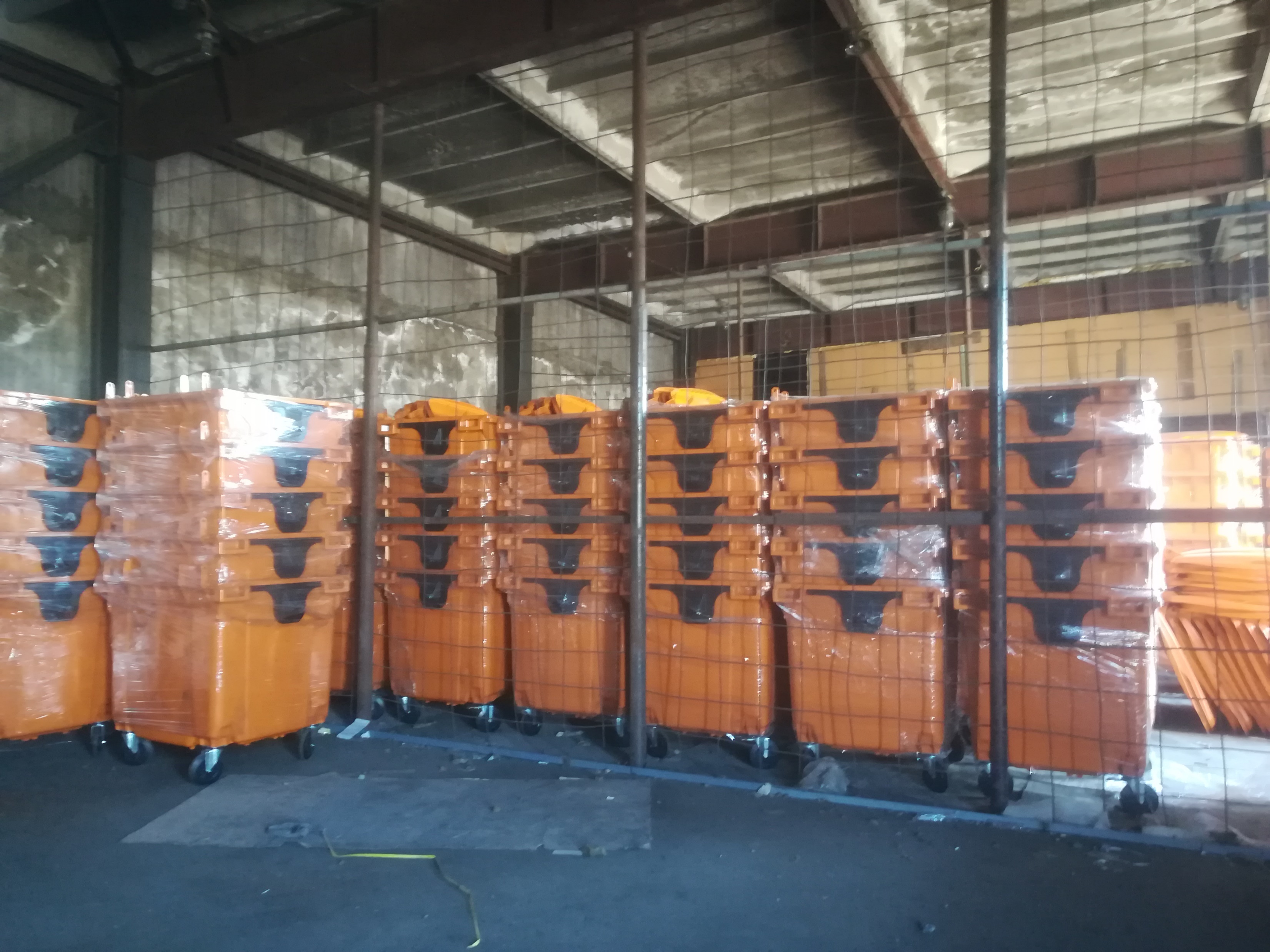 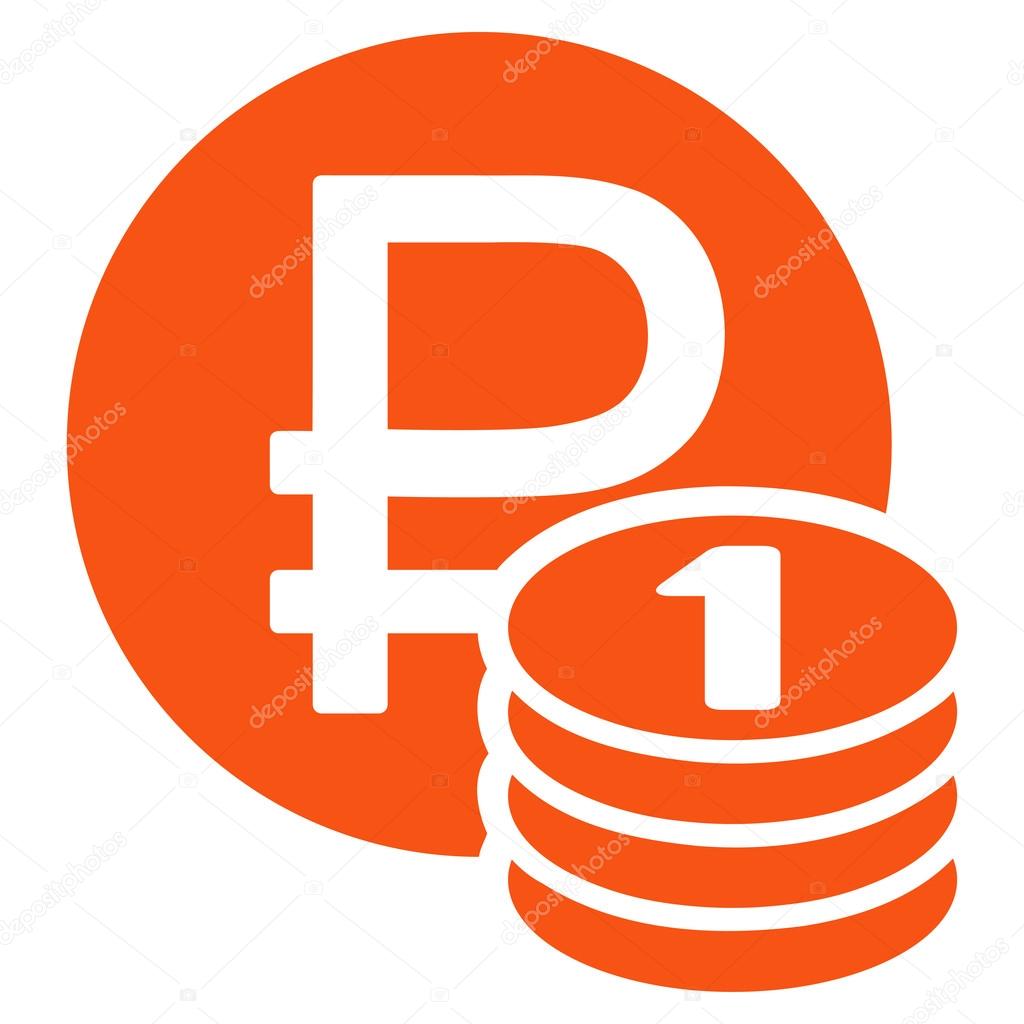 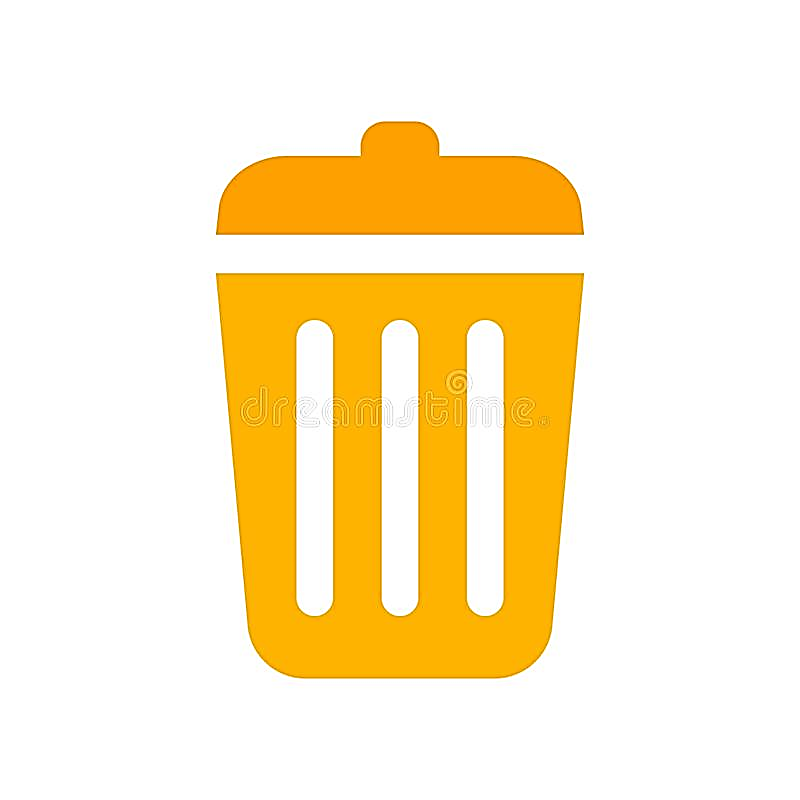 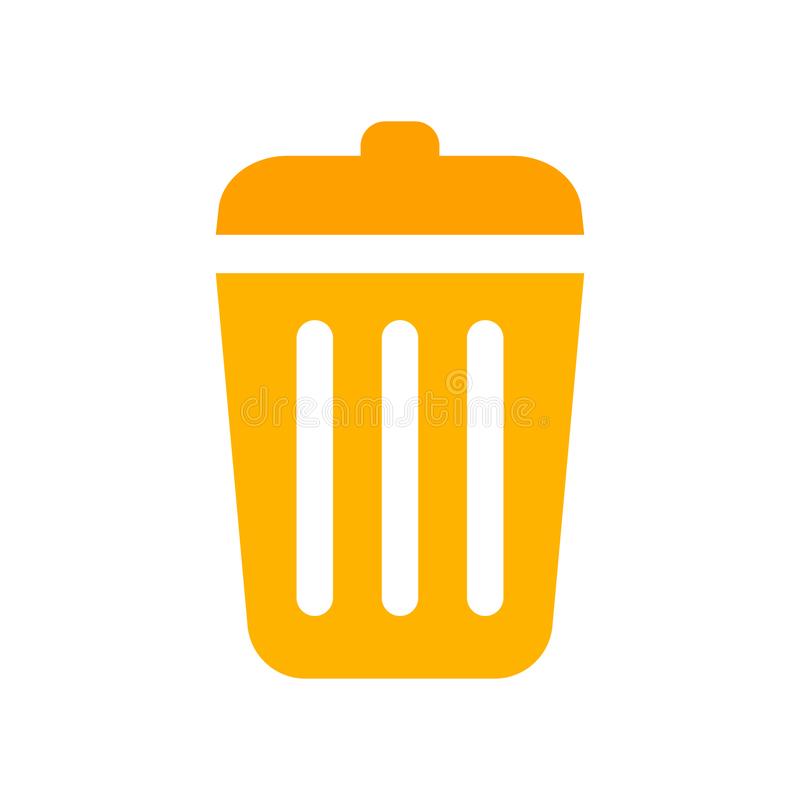 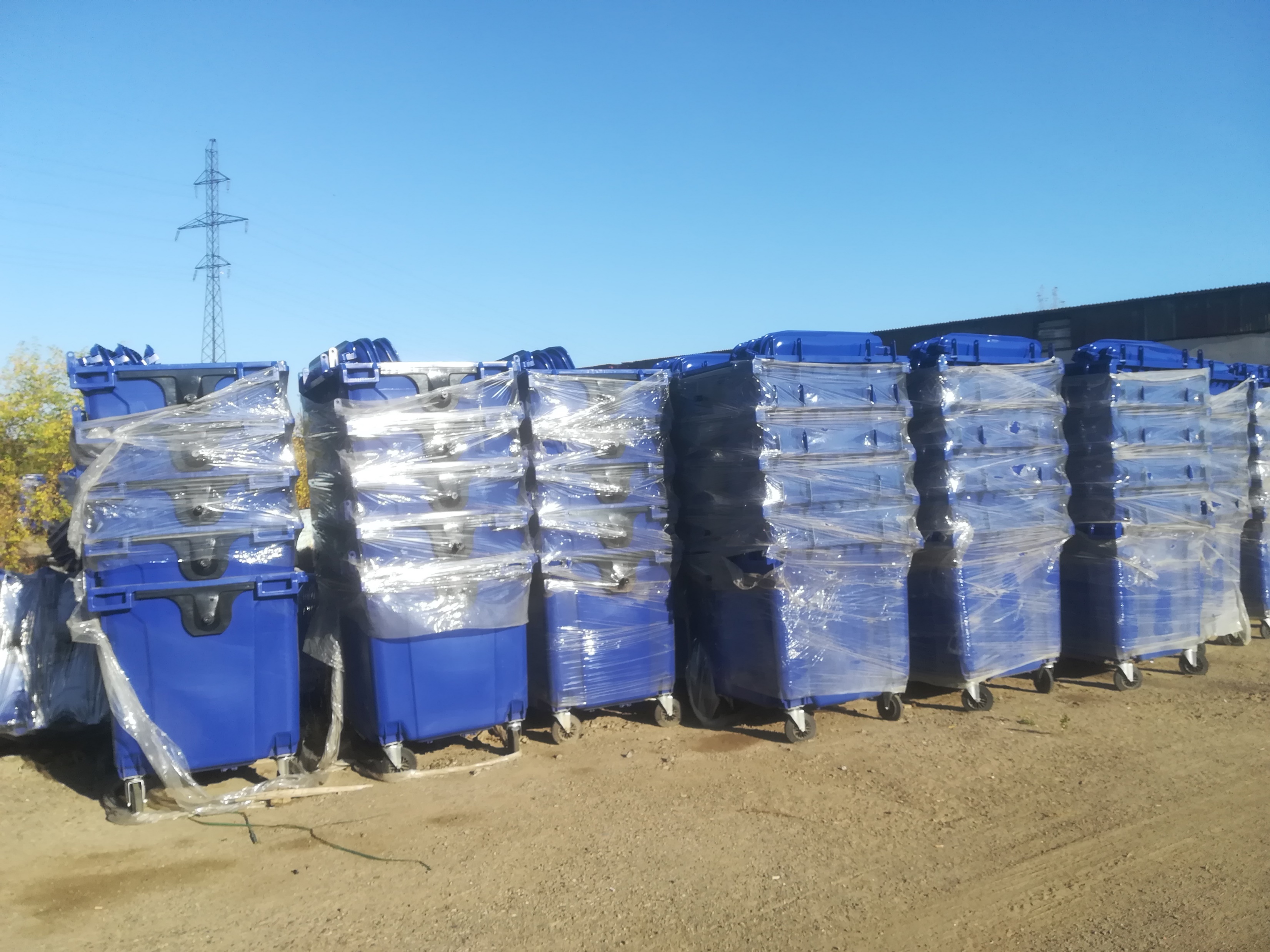 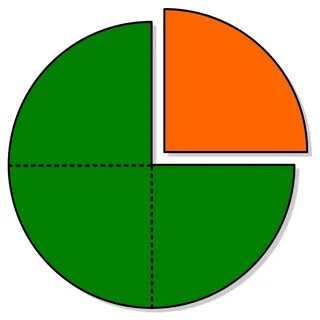 За месяц собирается суточная норма переработки – население не готово к раздельному сбору мусора!